July  2014
2nd  Vice Chair Report July 2014
Date: 2014-07-14
Authors:
Slide 1
Dorothy Stanley (Aruba Networks)
July  2014
Abstract
This slide contains requested reports and status from the 802.11 2nd  Vice-Chair:
	Current Patent Slides
	Current Policies and Procedures and Operations Manual for IEEE-SA, IEEE 802, and IEEE 802.11
	Reminder on Posting Documents
	Joining the 802.11 email reflectors
	Joining 802 All List Server
	Known proposed changes to 802 P&P, 802 OM, 802WG P&P, CG
	Proposed revisions to 802.11 OM
	ANA request: Mesh Routing Codepoint
Slide 2
Dorothy Stanley (Aruba Networks)
July  2014
802.11 Second Vice Chair Report
Monday– 802.11 Opening Plenary
Slide 3
Dorothy Stanley (Aruba Networks)
July  2014
Participants, Patents, and Duty to Inform
All participants in this meeting have certain obligations under the IEEE-SA Patent Policy. 
Participants 
[Note: Quoted text excerpted from IEEE-SA Standards Board Bylaws subclause 6.2]:
“Shall inform the IEEE (or cause the IEEE to be informed)” of the identity of each “holder of any potential Essential Patent Claims of which they are personally aware” if the claims are owned or controlled by the participant or the entity the participant is from, employed by, or otherwise represents
“Personal awareness” means that the participant “is personally aware that the holder may have a potential Essential Patent Claim,” even if the participant is not personally aware of the specific patents or patent claims
“Should inform the IEEE (or cause the IEEE to be informed)” of the identity of “any other holders of such potential Essential Patent Claims” (that is, third parties that are not affiliated with the participant, with the participant’s employer, or with anyone else that the participant is from or otherwise represents)
The above does not apply if the patent claim is already the subject of an Accepted Letter of Assurance that applies to the proposed standard(s) under consideration by this group
Early identification of holders of potential Essential Patent Claims is strongly encouraged
No duty to perform a patent search
Slide 4
Dorothy Stanley (Aruba Networks)
[Speaker Notes: Agenda item 2.1.1]
July  2014
Patent Related Links
All participants should be familiar with their obligations under the IEEE-SA Policies & Procedures for standards development.
	Patent Policy is stated in these sources:
		IEEE-SA Standards Boards Bylaws
		http://standards.ieee.org/develop/policies/bylaws/sect6-7.html#6
		IEEE-SA Standards Board Operations Manual
		http://standards.ieee.org/develop/policies/opman/sect6.html#6.3
	Material about the patent policy is available at 
		http://standards.ieee.org/about/sasb/patcom/materials.html
If you have questions, contact the IEEE-SA Standards Board Patent Committee Administrator at patcom@ieee.org or visit http://standards.ieee.org/about/sasb/patcom/index.html

This slide set is available at https://development.standards.ieee.org/myproject/Public/mytools/mob/slideset.ppt
Slide 5
Dorothy Stanley (Aruba Networks)
July  2014
Call for Potentially Essential Patents
If anyone in this meeting is personally aware of the holder of any patent claims that are potentially essential to implementation of the proposed standard(s) under consideration by this group and that are not already the subject of an Accepted Letter of Assurance: 
Either speak up now or
Provide the chair of this group with the identity of the holder(s) of any and all such claims as soon as possible or
Cause an LOA to be submitted
Slide 6
Dorothy Stanley (Aruba Networks)
July  2014
Other Guidelines for IEEE WG Meetings
All IEEE-SA standards meetings shall be conducted in compliance with all applicable laws, including antitrust and competition laws. 
Don’t discuss the interpretation, validity, or essentiality of patents/patent claims. 
Don’t discuss specific license rates, terms, or conditions.
Relative costs, including licensing costs of essential patent claims, of different technical approaches may be discussed in standards development meetings. 
Technical considerations remain primary focus
Don’t discuss or engage in the fixing of product prices, allocation of customers, or division of sales markets.
Don’t discuss the status or substance of ongoing or threatened litigation.
Don’t be silent if inappropriate topics are discussed … do formally object.
---------------------------------------------------------------   
See IEEE-SA Standards Board Operations Manual, clause 5.3.10 and “Promoting Competition and Innovation: What You Need to Know about the IEEE Standards Association's Antitrust and Competition Policy” for more details.
Slide 7
Dorothy Stanley (Aruba Networks)
July  2014
802 Ground rules
Respect … give it, get it
NO product pitches
NO corporate pitches
NO prices
NO restrictive notices – 
presentations must be openly available
Silence your cell phone ringers
Silence your electronic devices
Slide 8
Dorothy Stanley (Aruba Networks)
July  2014
IEEE-SA policy documents
IEEE Code of Ethics
http://www.ieee.org/about/corporate/governance/p7-8.html 
IEEE Standards Association (IEEE-SA) Affiliation FAQ
http://standards.ieee.org/faqs/affiliation.html 
Antitrust and Competition Policy
http://standards.ieee.org/resources/antitrust-guidelines.pdf  
Letter of Assurance Form
http://standards.ieee.org/board/pat/loa.pdf   
IEEE-SA Patent Committee FAQ & Patent slides
http://standards.ieee.org/board/pat/faq.pdf and http://standards.ieee.org/board/pat/pat-slideset.ppt
Slide 9
Dorothy Stanley (Aruba Networks)
[Speaker Notes: Agenda item 2.1.2.1]
July  2014
Current IEEE-SA Rule documents
The current version of the IEEE-SA Standards Board Bylaws is available at: 
http://standards.ieee.org/develop/policies/bylaws/index.html (HTML version) 
http://standards.ieee.org/develop/policies/bylaws/sb_bylaws.pdf (PDF version) 

The current version of the IEEE-SA Standards Board Operations Manual is available at: 
http://standards.ieee.org/develop/policies/opman/index.html (HTML version) 
http://standards.ieee.org/develop/policies/opman/sb_om.pdf (PDF version)
Slide 10
Dorothy Stanley (Aruba Networks)
July  2014
Current IEEE 802, 802.11 rules documents
IEEE 802 Policies & Procedures 
(link to AudCom, approved by IEEE-SA Standards Board Dec 2012) 
http://standards.ieee.org/board/aud/LMSC.pdf
IEEE 802 Operations Manual (21 March, 2014)
http://www.ieee802.org/PNP/approved/IEEE_802_OM_v14.pdf  
IEEE 802 Working Group Policies &Procedures (21 March 2014)
http://grouper.ieee.org/groups/802/PNP/approved/IEEE_802_WG_PandP_v15.pdf
IEEE 802 LMSC Chair's Guidelines (23 March 2014)
http://grouper.ieee.org/groups/802/PNP/approved/IEEE_802_Chairs_guidelines_v16.pdf 
IEEE 802.11 WG OM: (Approved March 2014)
https://mentor.ieee.org/802.11/dcn/13/11-13-0001-04-0000-802-11-operations-manual.docx 
Policies and Procedures hierarchy
http://www.ieee802.org/11/Rules/rules.shtml
IEEE 802 Procedural document website: http://www.ieee802.org/devdocs.shtml
Slide 11
Dorothy Stanley (Aruba Networks)
July  2014
July 2014 IEEE 802 EC Rule Change Summary
Proposed changes in https://mentor.ieee.org/802-ec/dcn/14/ec-14-0035-02-00EC-rule-changes-for-july-2014.pdf  
LMSC P&P: No suggested changes
802 OM
Plenary PAR review deadlines: from 5pm to…6:30pm
Active  802 WGs shall meet face-to-face at plenary sessions; TAGs can meet electronically (Slide 8 of ec-14-0035-02, copied on next slide)
WG P&P
Clarification on loss of voting rights (Slide 12 of ec-14-0035-02, copied on slide 14/15 below)
Chair’s Guidelines: Clarification on Letter of affiliation
Slide 12
Dorothy Stanley (Aruba Networks)
[Speaker Notes: Agenda item 2.1.2.8]
July  2014
802 OM Rule Change: WG meetings
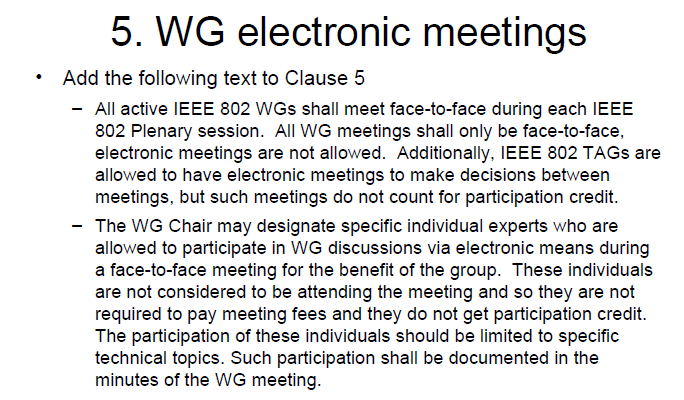 Slide 13
Dorothy Stanley (Aruba Networks)
July  2014
802 WG P&P: membership retention/loss
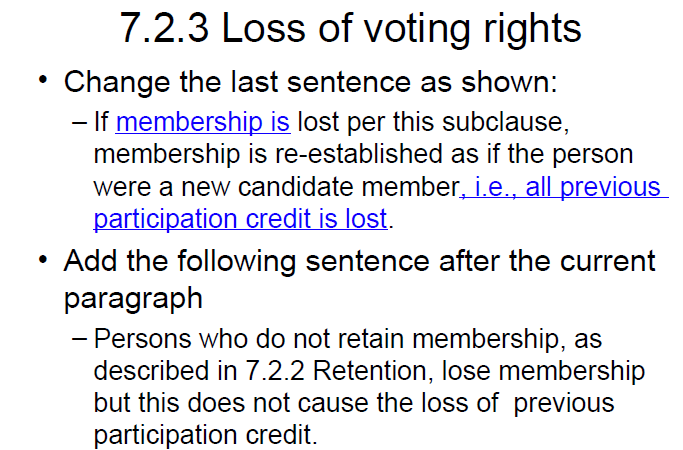 Slide 14
Dorothy Stanley (Aruba Networks)
July  2014
802 OM Rule Change: membership retention/loss
7.2.2. Retention
Membership is retained by participating in at least two of the last four plenary sessions. One duly constituted recent interim WG or task group session may be substituted for one of the two plenary sessions.

7.2.3. Loss
Excepting recirculation letter ballots membership may be lost if two of the last three WG letter ballots are not returned, or are returned with an abstention for other than “lack of technical expertise.” This rule may be excused by the WG Chair if the individual is otherwise an active participant. If membership is lost per this subclause, membership is re-established as if the person were a new candidate member, i.e., all previous participation credit is lost.

Persons who do not retain membership, as described in 7.2.2 Retention, lose membership but this does not cause the loss of previous participation credit.
Slide 15
Dorothy Stanley (Aruba Networks)
July  2014
IEEE 802.11 OM Changes
Consider a motion to approve proposed changes at Friday July 18th plenary meeting
Document 11-14-0629-01 is posted
Editorial clean-up, updated reference links, added definition section
Move explanatory material to appendices
Delete requirement for WG chair to approve teleconference changes 
Add “Former-Voter” category to section 7 (Voting Rights)
Clarify Standing Committee operating rules
LB response rate changed from 75% to 50% to align with 802 WG P&P
Document type changes: add liaison
Add WG confirmation for external ANA requests
Liaison officer text updated, change to require being a voting member
Slide 16
Dorothy Stanley (Aruba Networks)
[Speaker Notes: Agenda item 2.1.2.9, See sections for Definitions, 3.9.2 (75 to 50), 3.3.7 (Liaison), 6.5 (standing committee), 9.1.3 (ANA)]
July  2014
Email Reflectors
There is an email reflector for the working group,  plus one for each task group.
Write access to the reflectors allowed for those who are members with status: aspirant, nearly-voter, potential-voter, voter.
To make a request, visit the reflector request page:	http://www.ieee802.org/11/Reflector.html
Gathers information and sends an email to Vice Chair
If you change your email address – please let me know.  I will perform a global change to the list servers.
Public read access to all reflectors is available via the 802.11 home page http://www.ieee802.org/11 on the “WG Email” menu.
Slide 17
Dorothy Stanley (Aruba Networks)
[Speaker Notes: Agenda item 2.2]
July  2014
IEEE 802-ALL EMAIL List Server
IEEE 802-ALL EMAIL List Server
IEEE 802 only provides e-mailed session announcements. To join this list and stay informed about upcoming plenary sessions, send email to listserv@listserv.ieee.org with no subject and with the following 2 lines appearing first in the body of the message: 
subscribe  stds-802-all
	end
Slide 18
Dorothy Stanley (Aruba Networks)
July  2014
Reminder for Posting Documents
From the 802.11 OM – 
All submissions presented to and all minutes shall be posted to the 802.11 document server.
Please check to ensure all documents are posted
If you have a “pending” document that is in error, let Adrian or Jon or Dorothy know.
Secretaries should put “Minutes” in the lower left corner for “minutes” of meetings.
Slide 19
Dorothy Stanley (Aruba Networks)
July  2014
ANA Request re: draft-avula-shwmp-01.txt
Liaison letter to Nevil Brownlee sent in May 2014
https://mentor.ieee.org/802.11/dcn/14/11-14-0683-01-0000-shwmp-liaison-response.docx said “...Alternatively, the allocation of a currently reserved IEEE 802.11 Active Path Selection Protocol Identifier value could be requested from the IEEE 802.11 WG. If this alternative is chosen, such a currently reserved code point must be allocated through the IEEE 802.11 ANA (Assigned Number Authority) mechanism to avoid conflict. The IEEE 802.11 WG will consider approval of such an allocation upon request. “
Request for allocation received from draft author
“…Thank you for your e-mail highlighting your concern regarding draft-avula-shwmp. In this regard, I would like to request for a currently reserved IEEE 802.11 Active Path Selection Protocol Identifier value from the IEEE 802.11 WG…”
802.11 WG action:
TGmc consideration of changes to the draft
WG consideration (motion on Friday) of request for ANA administration of Protocol Identifier values and assign a value for shwmp, 
See https://mentor.ieee.org/802.11/dcn/14/11-14-0848-00-000m-shwmp-text-changes-and-ana-allocation.docx
Slide 20
Dorothy Stanley (Aruba Networks)
[Speaker Notes: Agenda item 2.4.5]
July  2014
802.11 2nd Vice Chair Report
Wednesday – 802.11 Mid-Week Plenary
Slide 21
Dorothy Stanley (Aruba Networks)
July  2014
IEEE 802.11 OM Changes
Consider a motion to approve proposed changes at Friday July 18th plenary meeting
Document 11-14-0629-01 is posted
Editorial clean-up, updated reference links, added definition section
Move explanatory material to appendices
Delete requirement for WG chair to approve teleconference changes 
Add “Former-Voter” category to section 7 (Voting Rights)
Clarify Standing Committee operating rules
LB response rate changed from 75% to 50% to align with 802 WG P&P
Document type changes: add liaison
Add WG confirmation for external ANA requests
Liaison officer text updated, change to require being a voting member
Slide 22
Dorothy Stanley (Aruba Networks)
July  2014
802.11 2nd Vice Chair Report
Friday – 802.11 Closing Plenary
Slide 23
Dorothy Stanley (Aruba Networks)
July  2014
IEEE 802.11 OM Changes
Motion to approve proposed changes at Friday July 18th plenary: Move to approve document 11-14-0629 (latest revision)
Slide 24
Dorothy Stanley (Aruba Networks)
July  2014
ANA Request confirmation
Motion to approve shwmp related ANA actions
Slide 25
Dorothy Stanley (Aruba Networks)